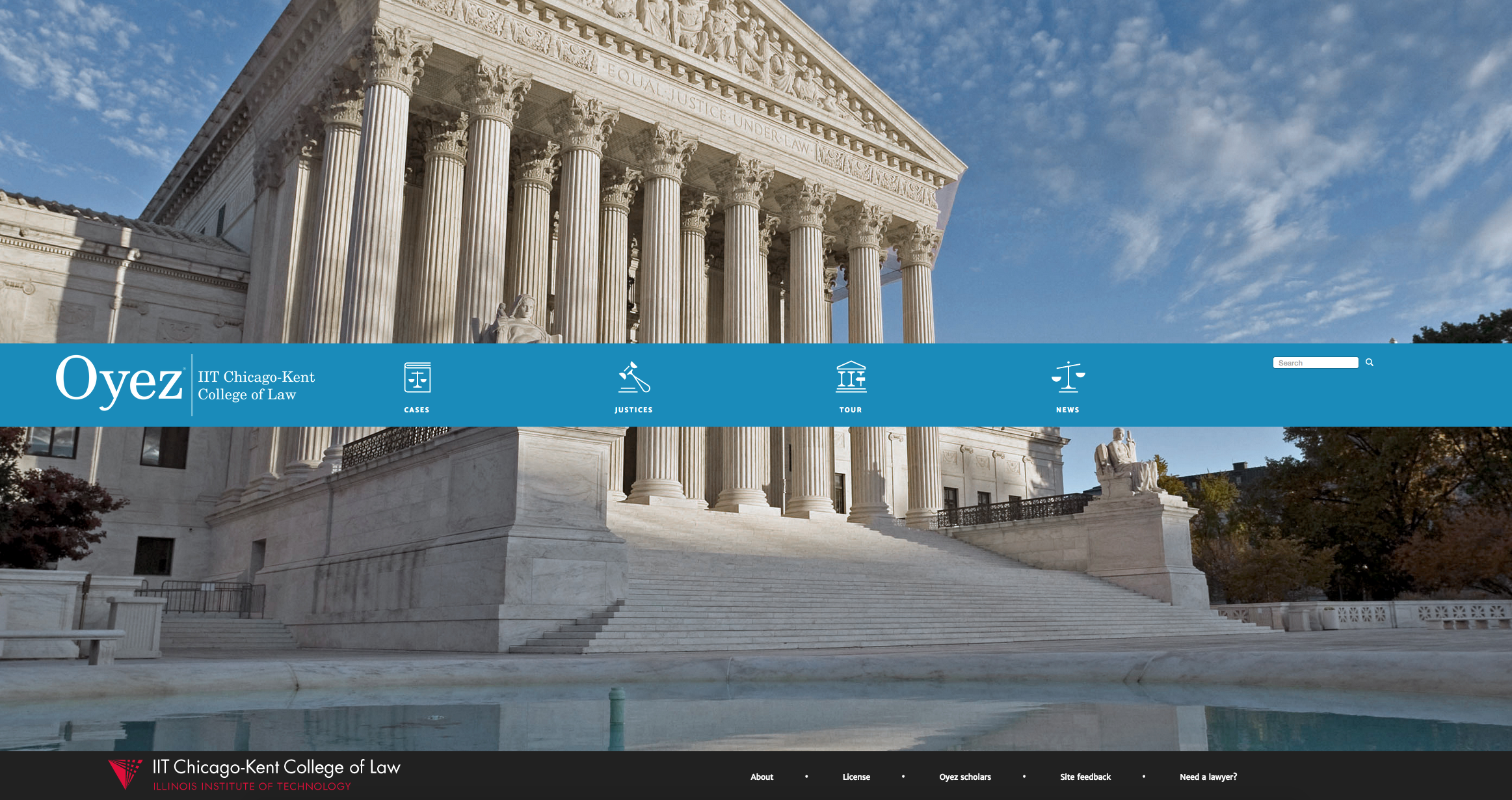 New Oyez Home Page
New Oyez Case Page
New Oyez Justices
Shifting Scales Deep Dive